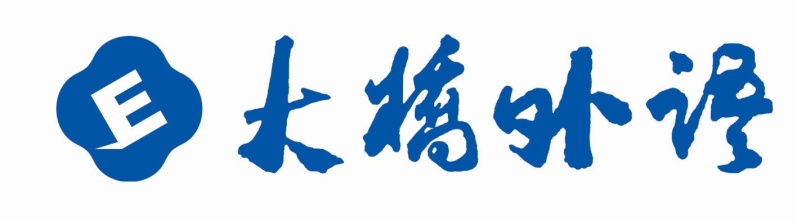 新目标八年级上册
Unit 8
How do you make a banana milk shake?
Warm up
Nick : What are you ______, Jill?
Jill:  It’s a_____about the ______.
Nick: ______ cool. So what will the future ___ ____?
Jill:  Well, cities will be ____ _______and ______.
         _____ _____ ____fewer trees and the   
         environment will be ___ _____ _________.
Nick: That sounds ____! _____we have to _____ 
           ___other _______?
Jill:  Maybe . But I want to ____ ____the _____.
Nick: Me, too. Then what ____ we ____?
Jill:  We can ___ ____ _____ and plant _____ trees .   
         _______should ____ __ _____in ______ the   
        earth.
reading
future
about
like
Sounds
be
more
crowded
polluted
There
will
be
in
great
danger
bad
Will
move
to
planets
live
on
earth
can
do
more
use
less
water
part
Everyone
play
a
saving
Phonetics
side
shape
shake
peace
peel
piece
/speIs/
/bVtE/
/spu:n/
/pXt/
/dIg/
/fIl/
Revision
Translate the phrases into English:
1.在将来             
2.用钱
3. 通过电脑
4.活到200岁
5.100年以后
6.空闲时间
7.更多的人
8.反反复复
in the future
use money
on computers
live to be 200 years old
in 100 years
free time
more people
over and over again
Fill in the blanks.
There is a tall ________(build) in front of the post 
      office.
2.I think there will be _____(little) pollution in the future.
3.I ______(be) able to climb the tree last year, but now I can’t.
4.It will ________(probable) rain.
5.He ______(fall) from a tall tree. Lucily he didn’t hurt badly.
6.We saw many different kind of _____(robot) in Beijing last week.
buildings
less
was
probably
fell
robots
Change the sentences.
1.There will be more people in our country. (× )
   _____ ______ _____ more people in our country.
2. I will  live in Shanghai in ten years.
    _____ ____ you live in ten years?
3. I think he can finish doing the work on time.(=)
    I think he _____ _____ _____ finish doing the   
    work on time.
4. Sally played football yesterday. ( simple future tense)
      Sally _____ ____ ______ tomorrow.
5. Li Na practices singing a song again and again.(=)
    Li Na practices singing a song ____ ____ _____    
    ______.
There
won’t
be
Where
will
is
able
to
will
play
football
over
and
over
again
Lead in
Do you know them?
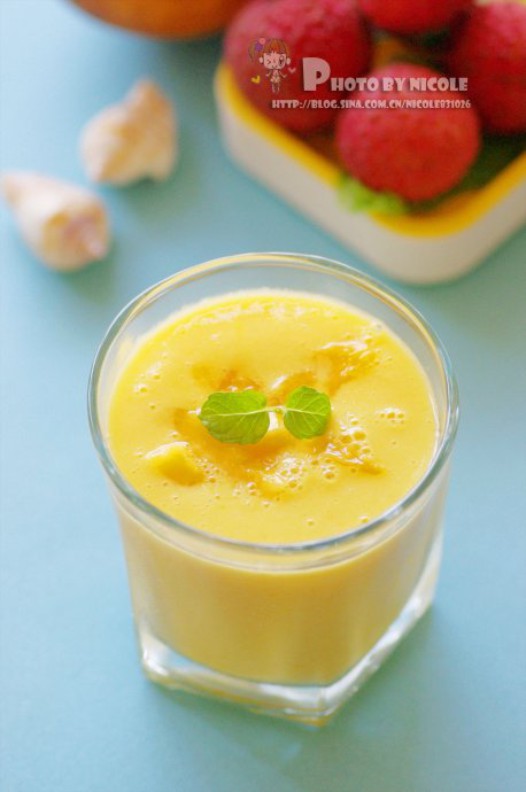 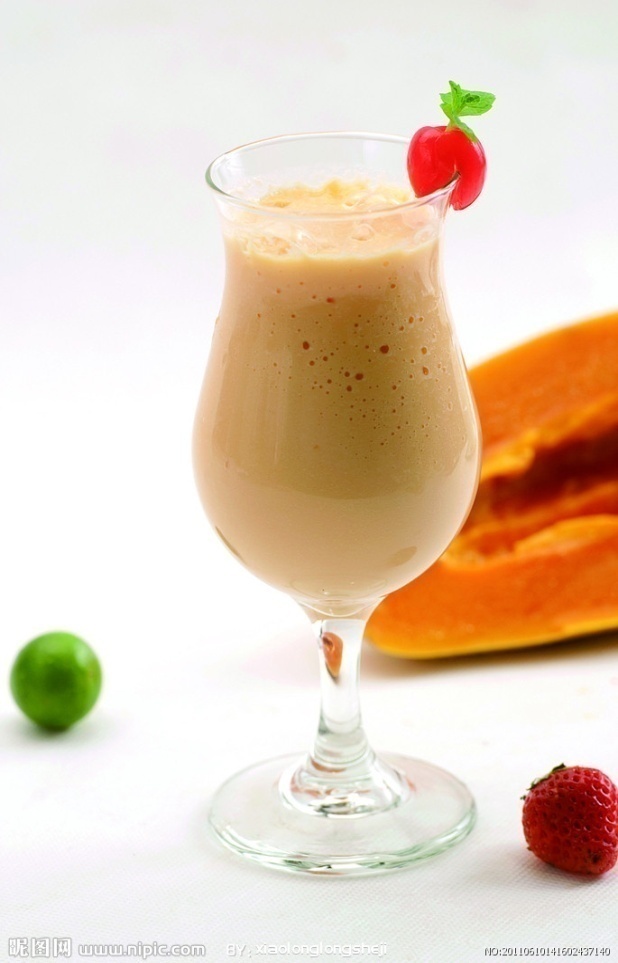 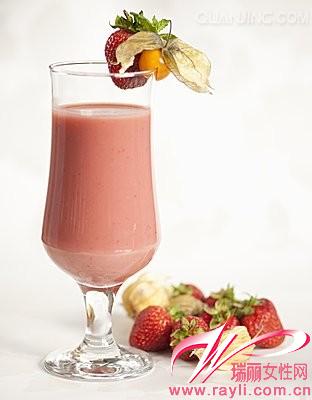 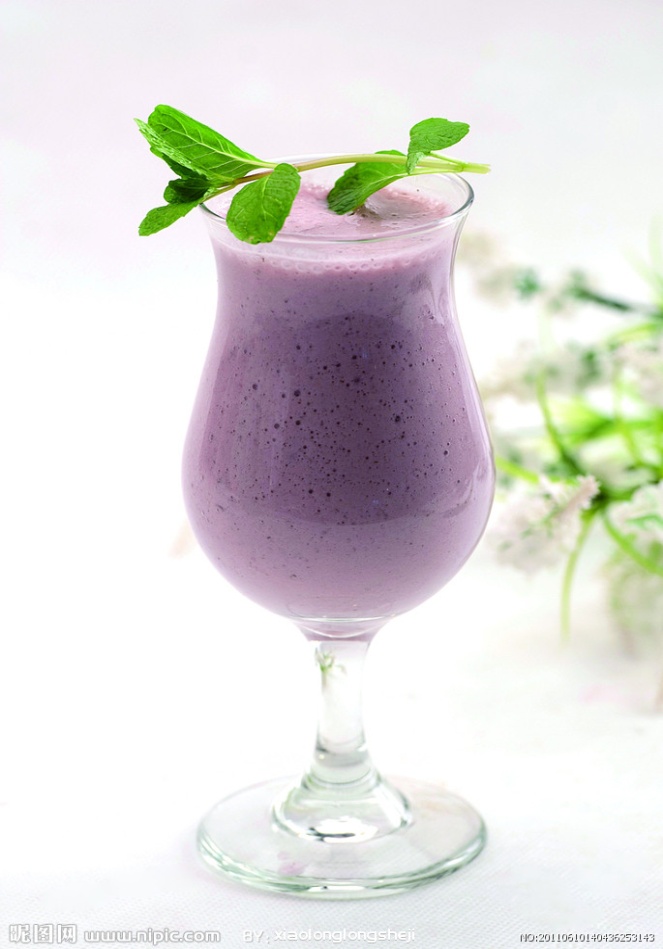 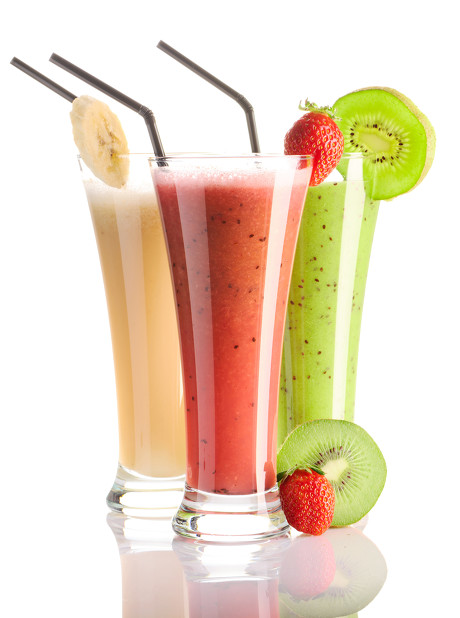 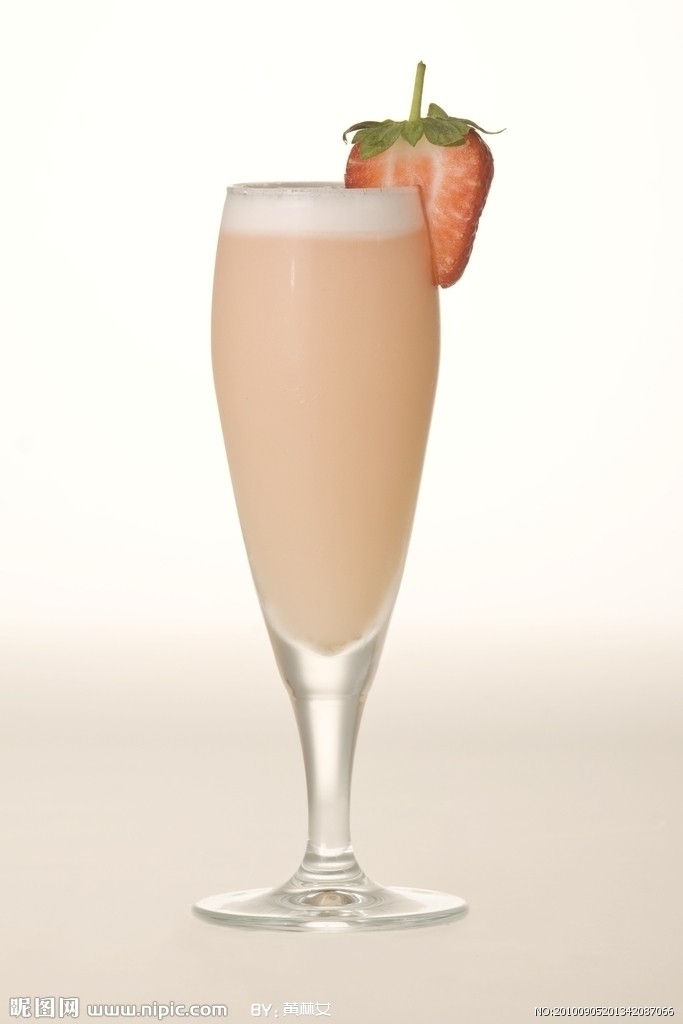 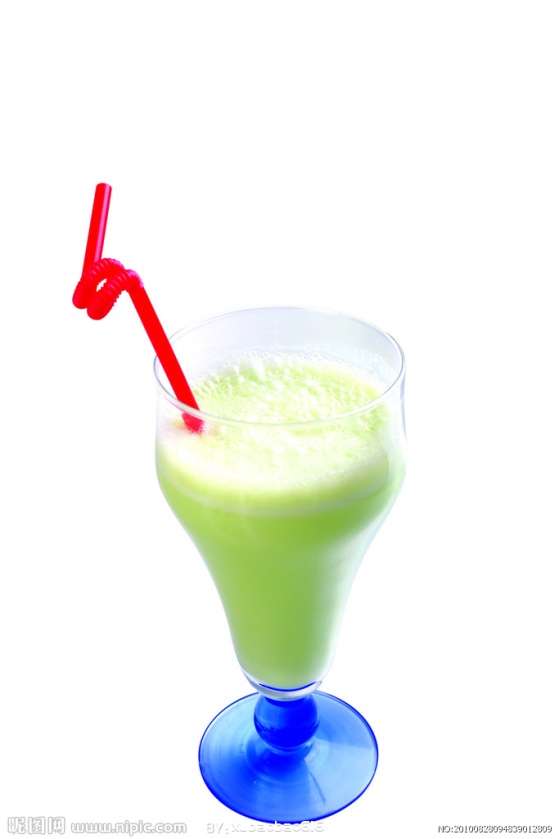 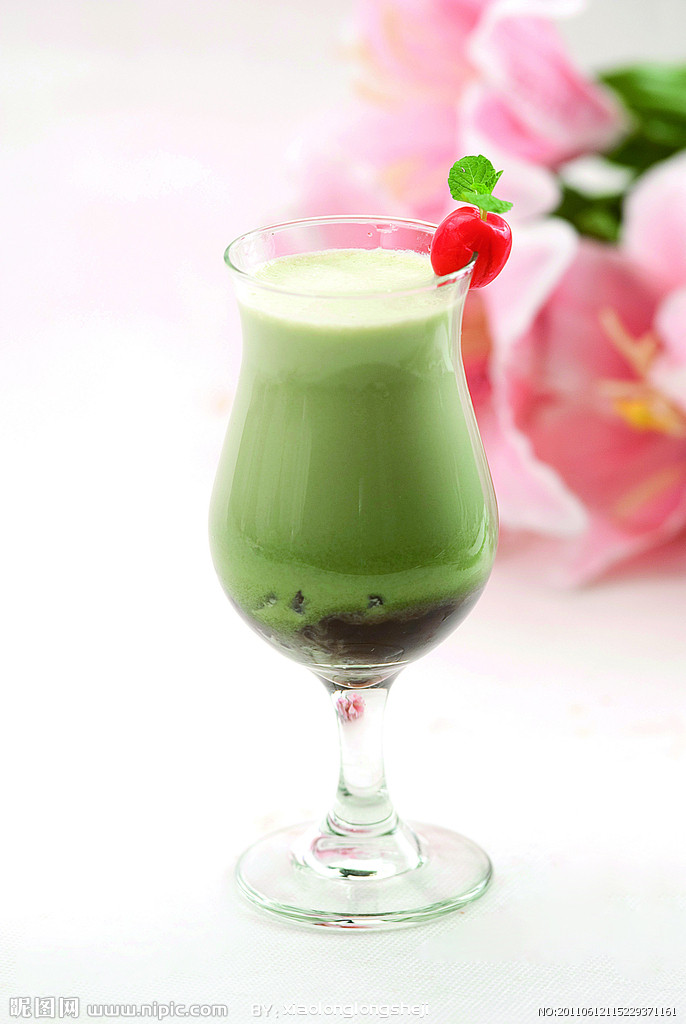 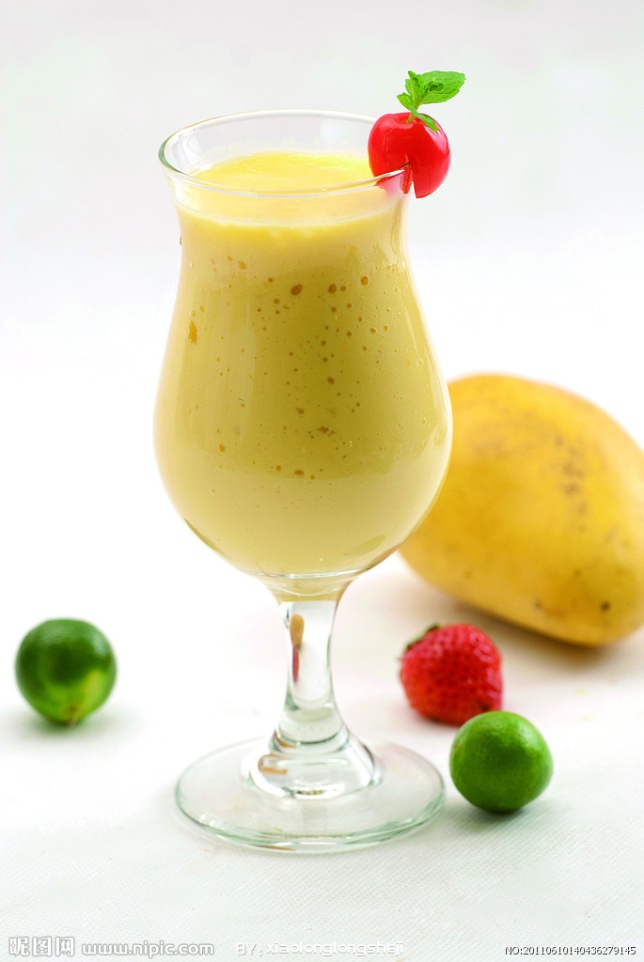 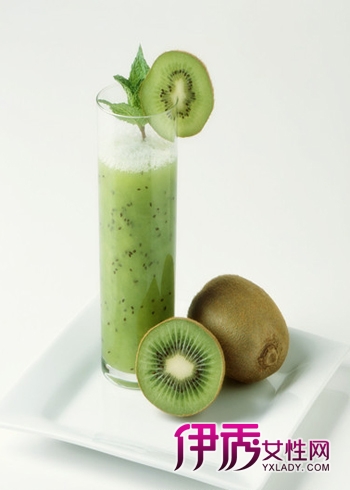 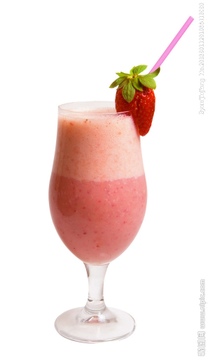 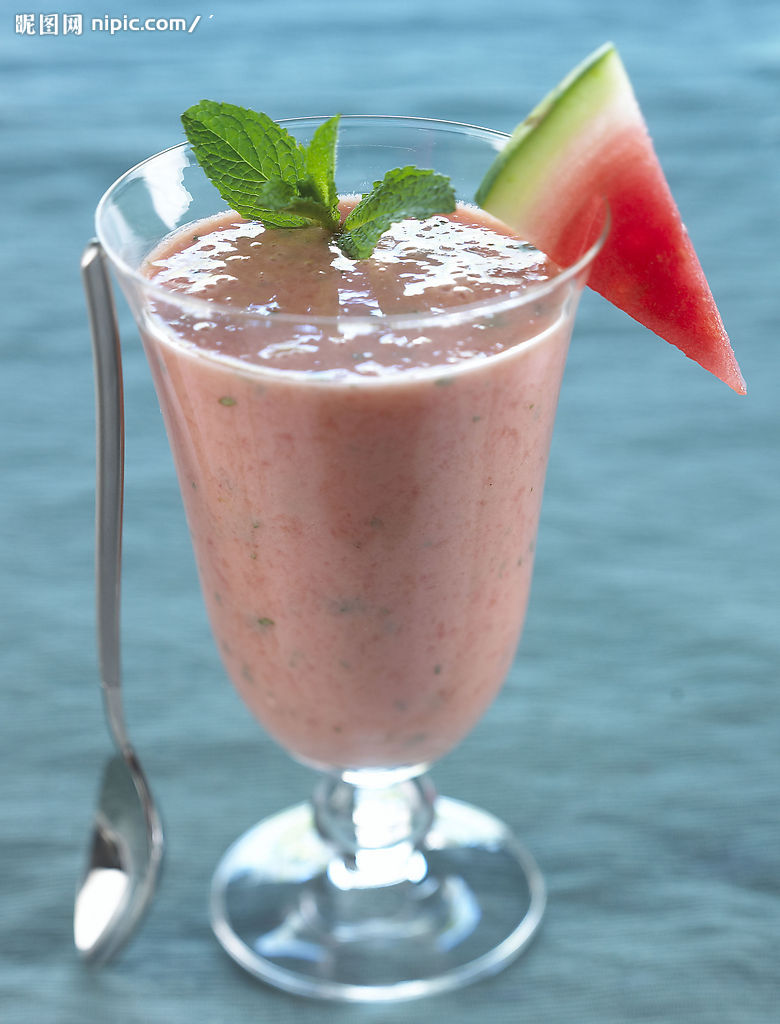 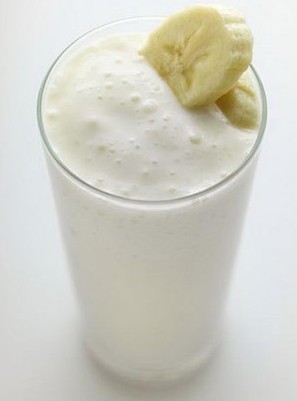 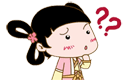 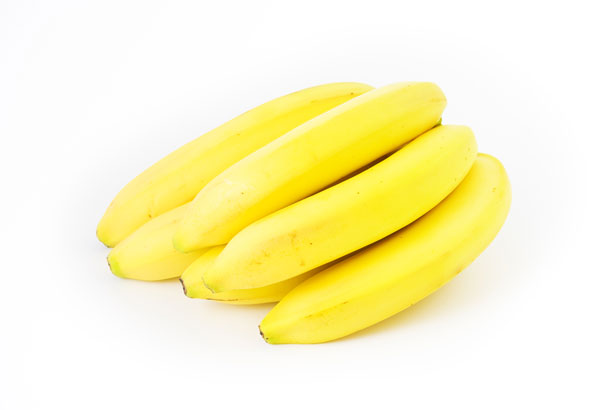 banana
How do you
make a
milk shake
/SeIk/
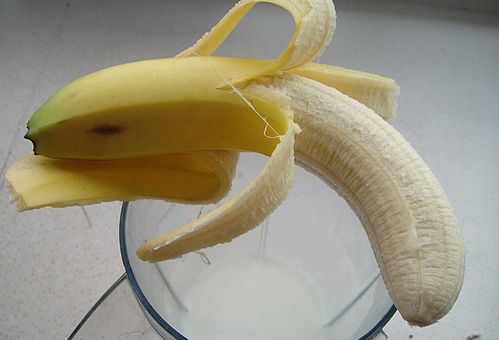 First
peel the bananas
You need to p_____three apples.
eel
/pi:l/
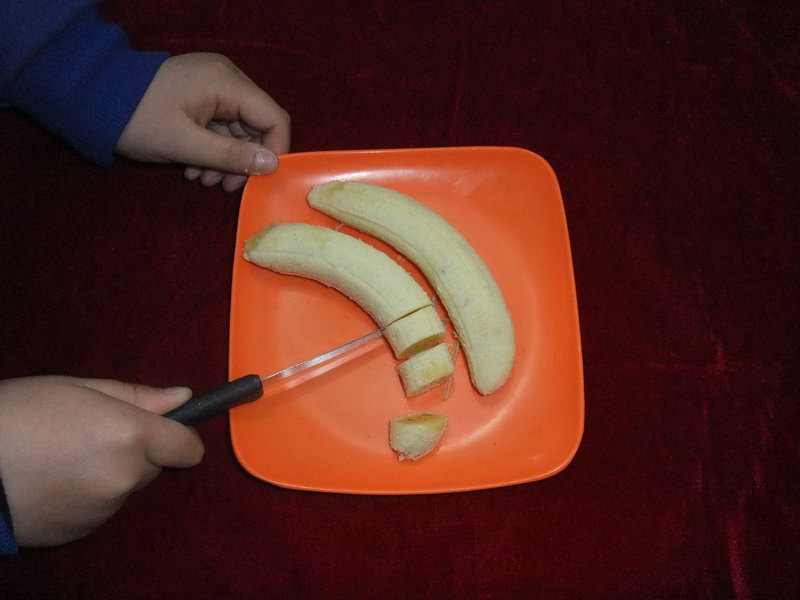 你应该把西红柿切碎。
cut up the bananas
and
You should ______ _____ the tomatoes.
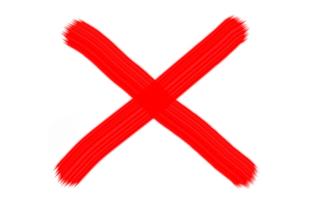 up
cut
cut it up
把它切碎
cut up it
/kVt/
把它们切碎
cut up them
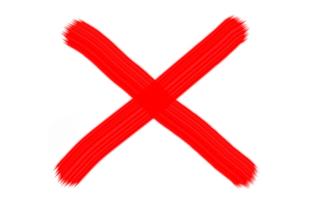 cut them up
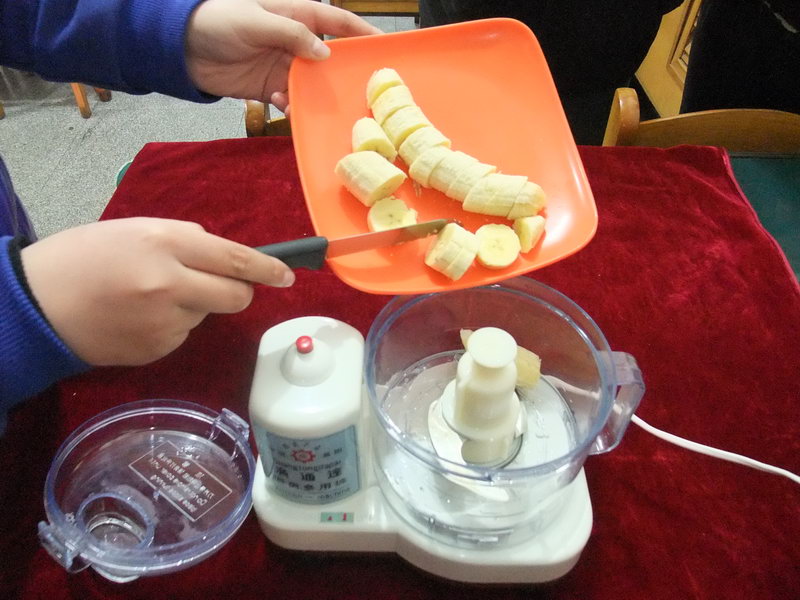 Next
把香蕉和冰激凌放进搅拌机里。
______the______ and ice-cream _______the __________.
bananas
Put
put the bananas in the blender
in
blender
/blendE/
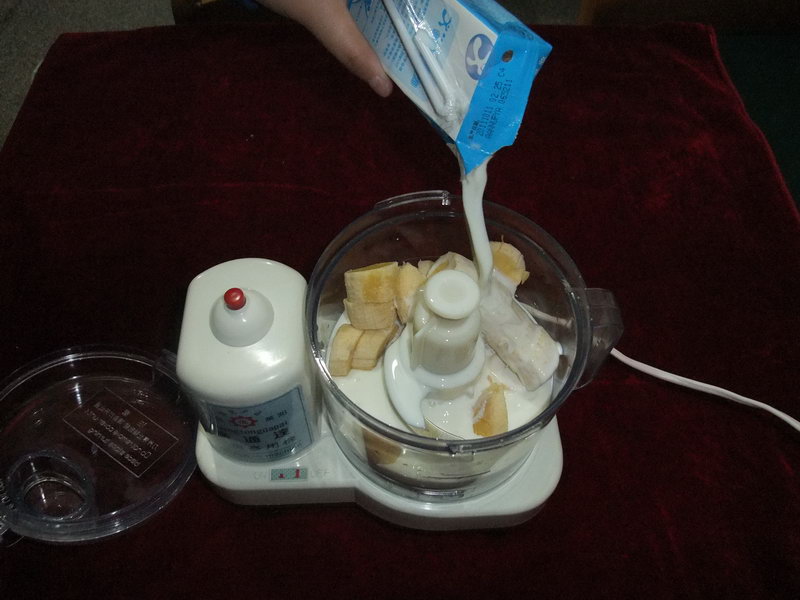 Then
把牛奶倒进水里。
pour the milk into the blender
______some milk _______the water.
Pour
into
/pO:/
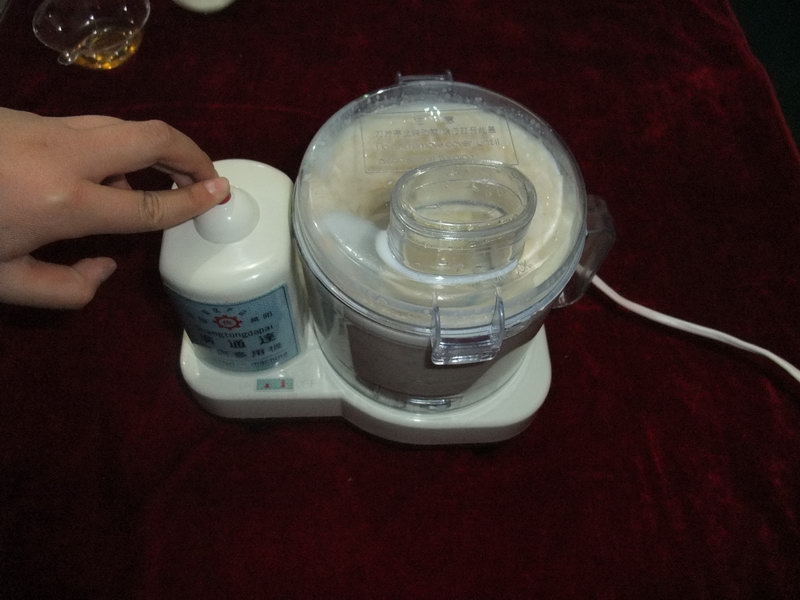 Finally
= at last
= in the end
turn on the blender
turn off  关掉  turn down 调低   turn up 调高
Exercise
The room was dark, so she asked me to_____
     the lights.
     A.  turn up      B.  turn down   
    C.  turn off        D.turn on
2. The baby is sleeping. Could you please _____
     the music?
     A. turn up     B. turn  down 
     C. turn off     D. turn on
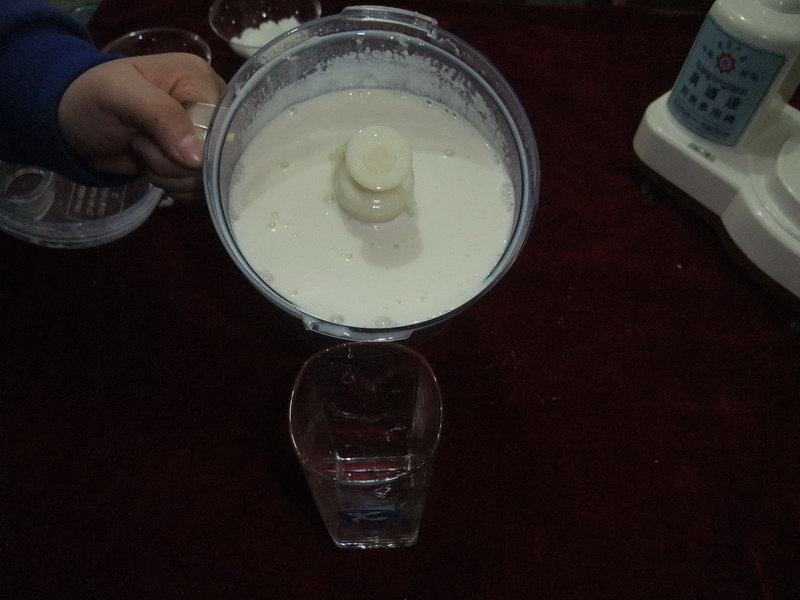 And
pour the milk shake into a glass and drink it.
Let’s make a banana milk shake.
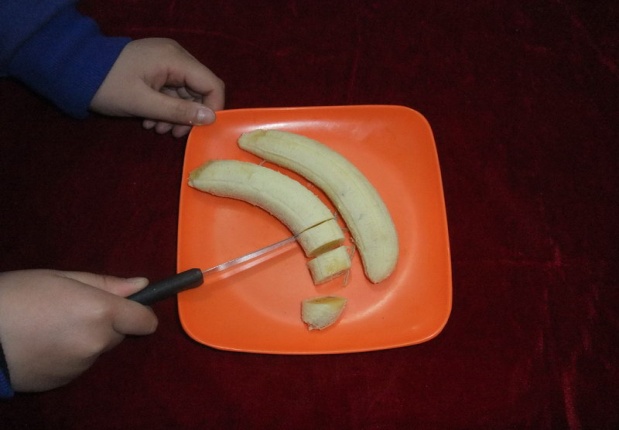 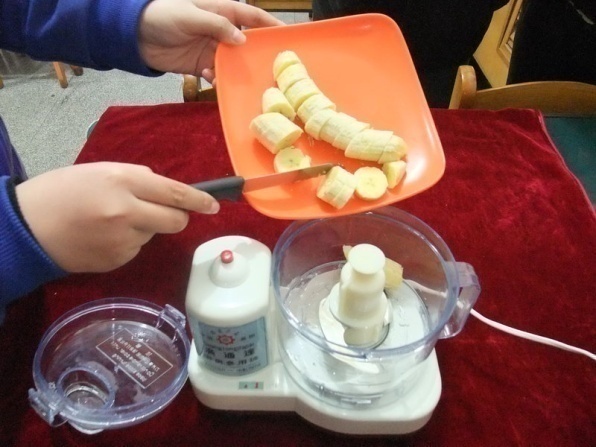 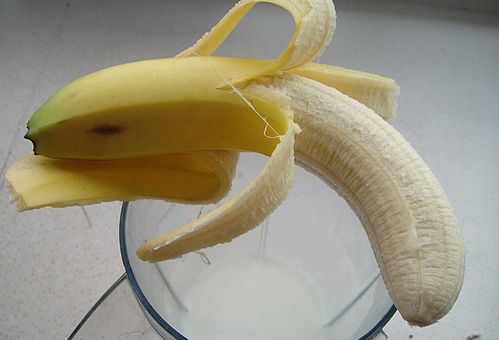 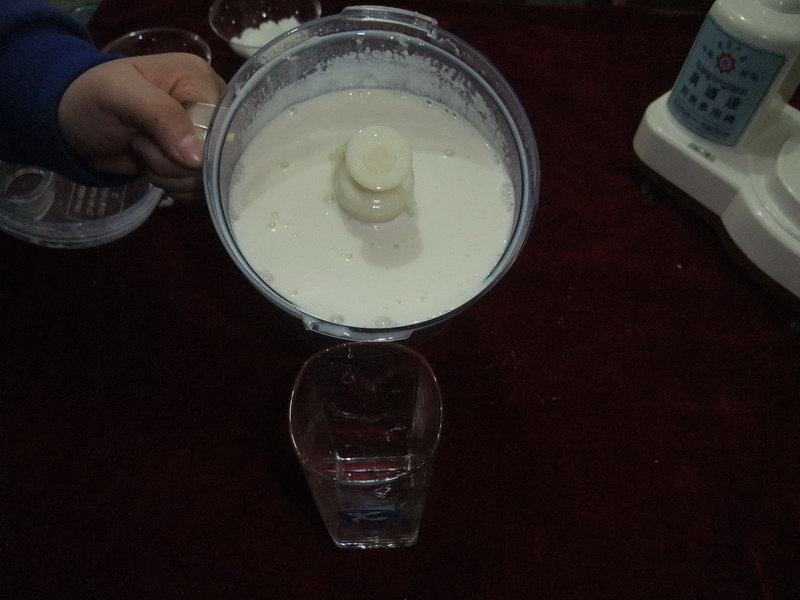 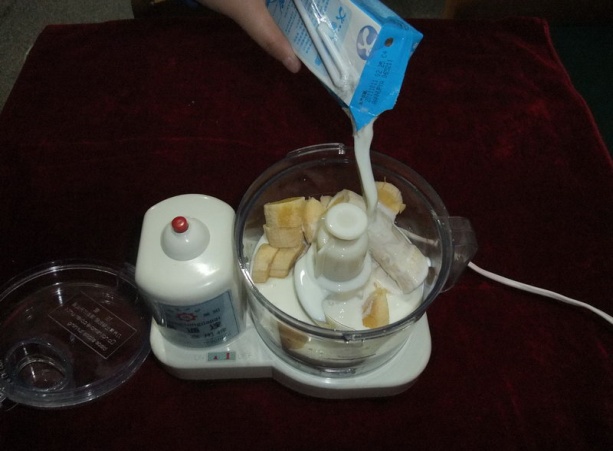 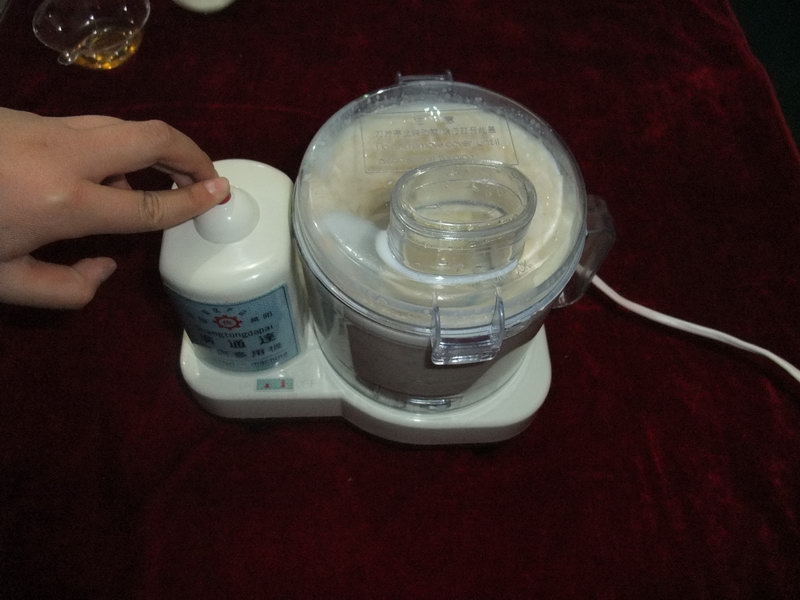 1a.  Write these words in the blanks in the picture above.
Pour
Drink
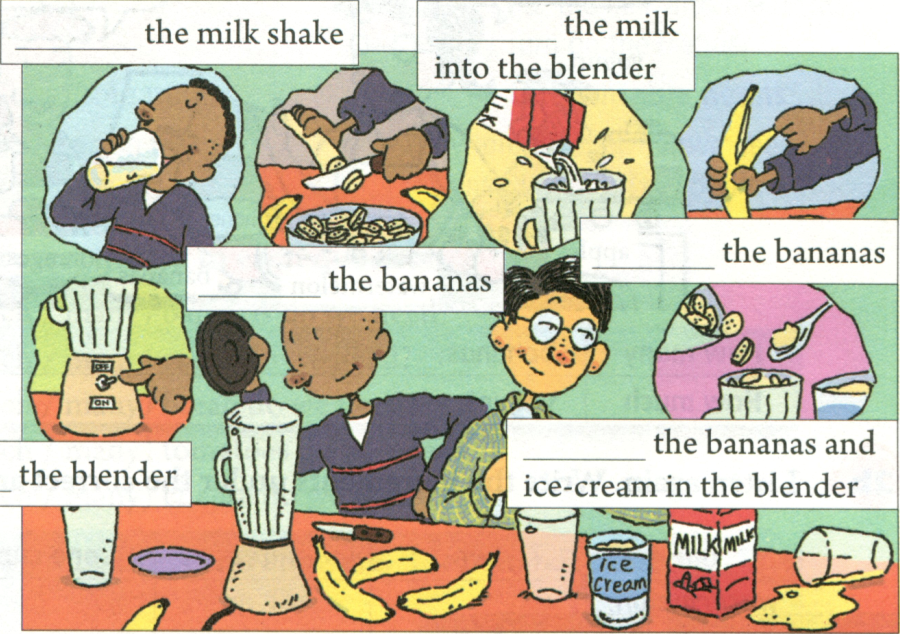 Peel
Cut up
Turn on
Put
1b.Listen and put the instructions in the correct order.
___Turn on the blender.___ Cut up the bananas.___ Drink the milk shake.___ Pour the milk into the blender.___ Put the bananas and yogurt into 
         the blender.
___ Peel three bananas.
5
2
6
4
3
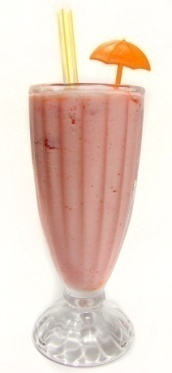 1
What are these?
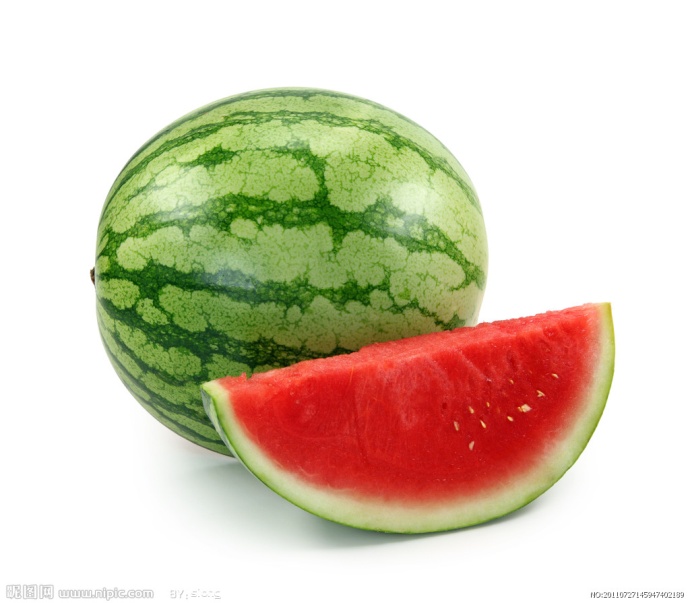 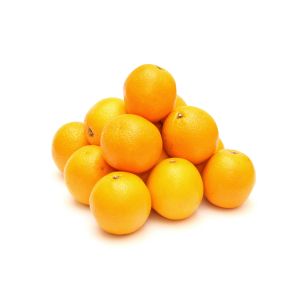 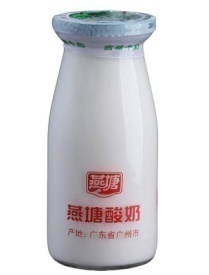 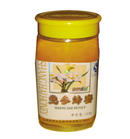 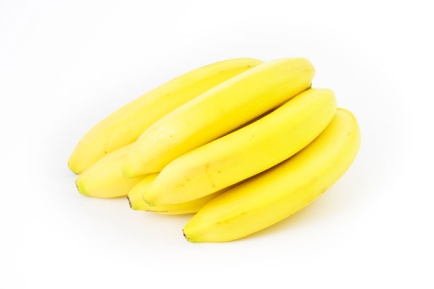 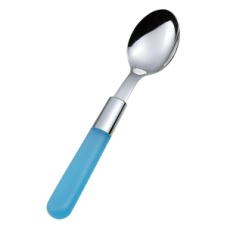 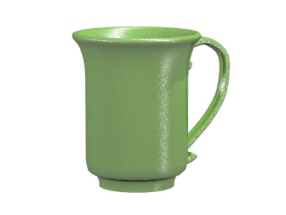 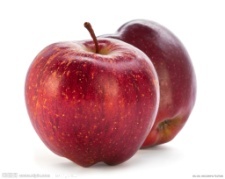 yogurt
honey
spoon
watemelon
cup
/jEƱgErt/
/wO:tEmelEn/
/hVni/
/spu:n/
/kVp/
Which one is missing?
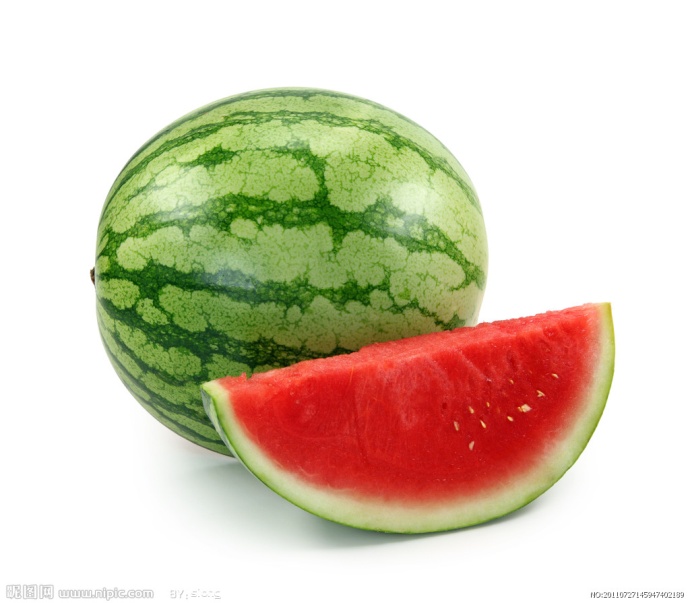 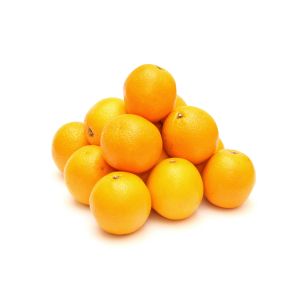 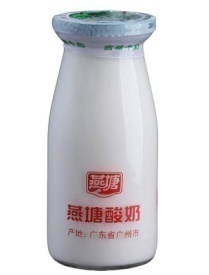 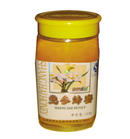 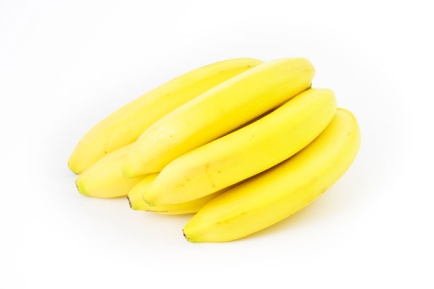 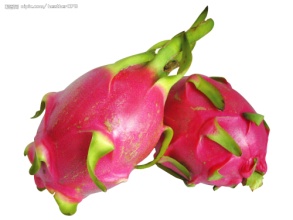 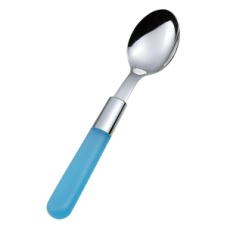 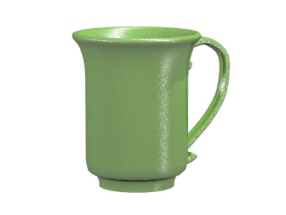 Which one is missing?
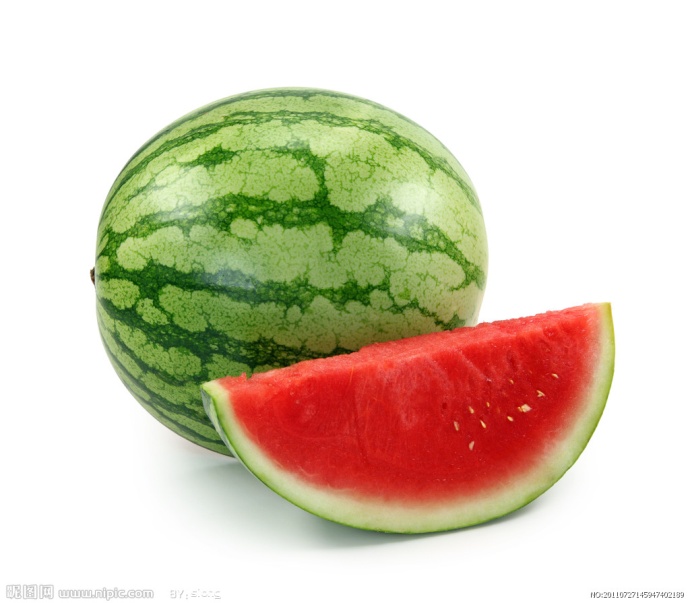 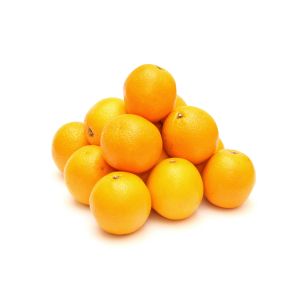 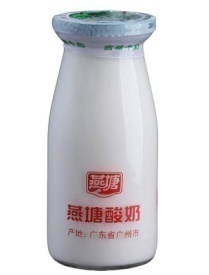 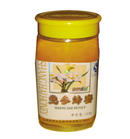 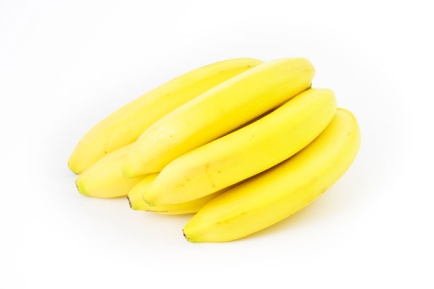 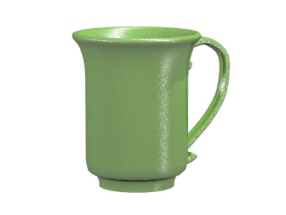 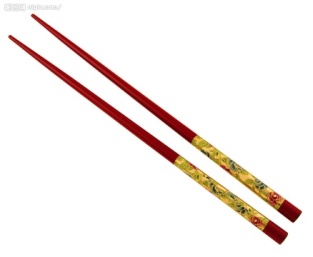 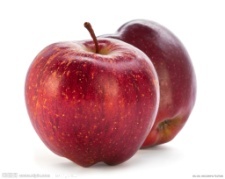 Which one is missing?
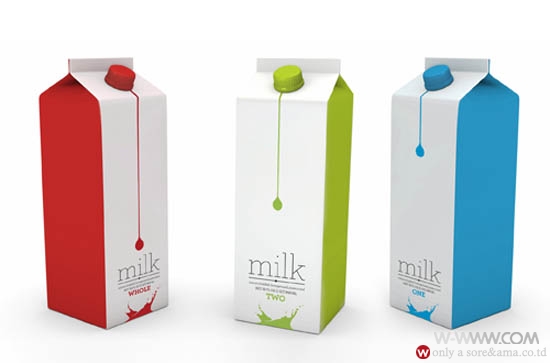 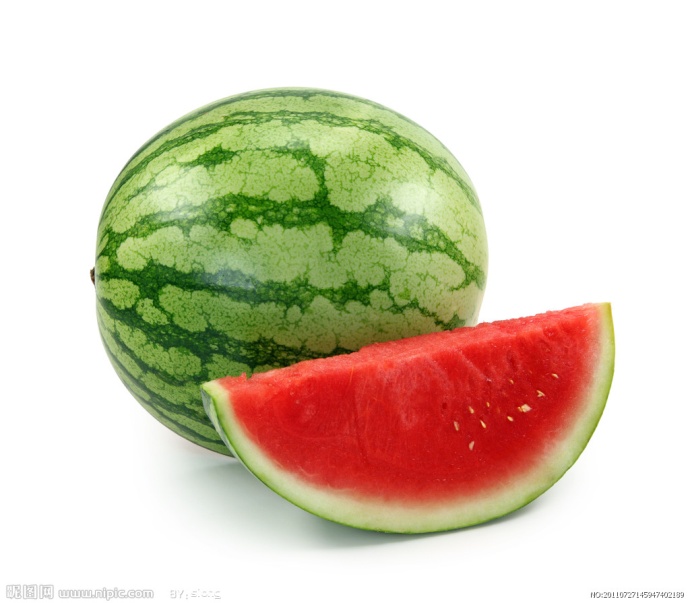 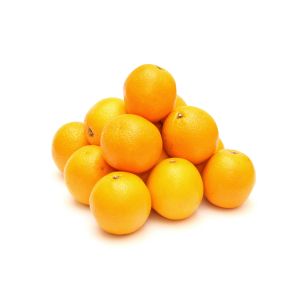 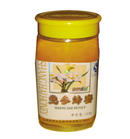 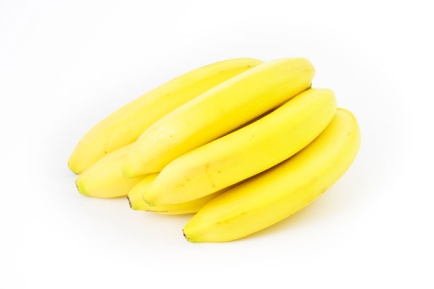 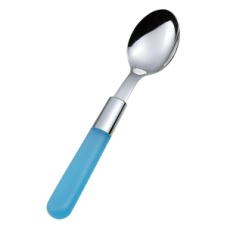 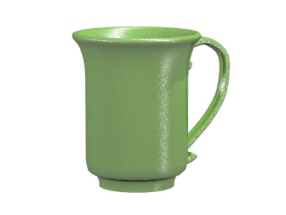 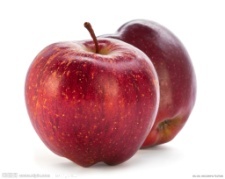 Which one is missing?
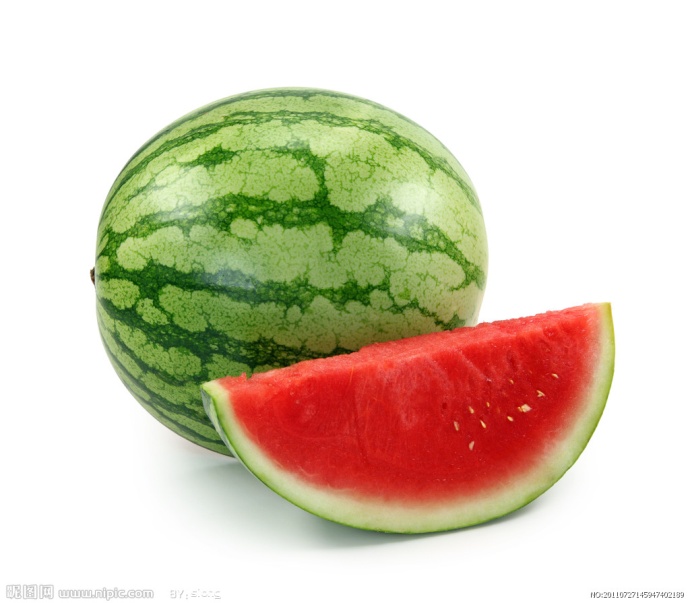 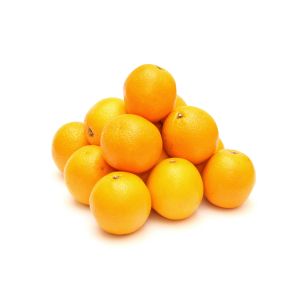 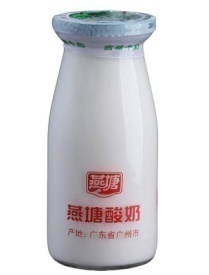 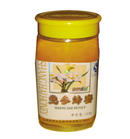 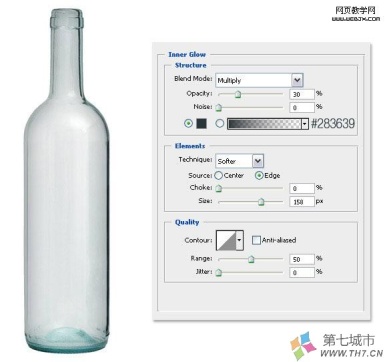 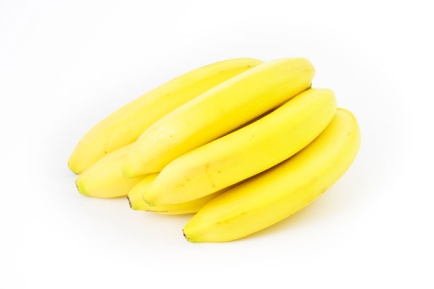 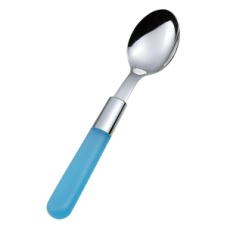 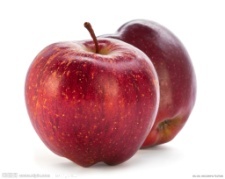 Which one is missing?
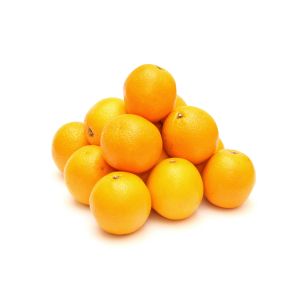 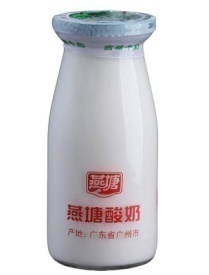 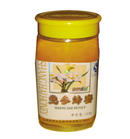 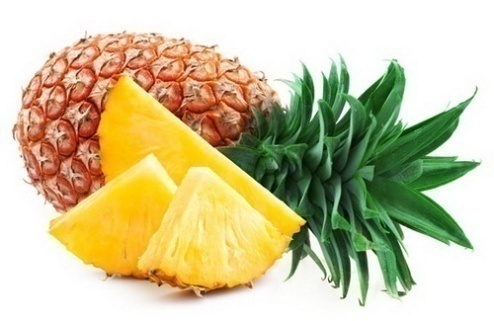 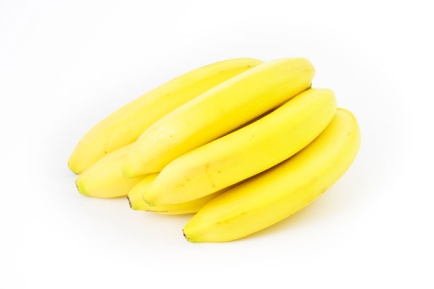 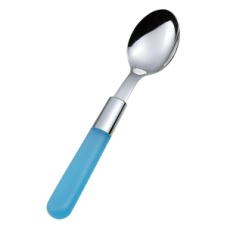 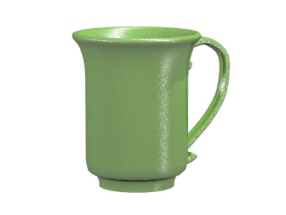 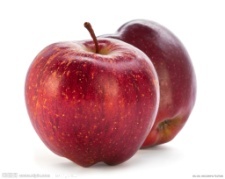 Which one is missing?
honey
banana
spoon
apple
apple
orange
watermelon
yogurt
Which one is missing?
honey
banana
spoon
apple
apple
watermelon
orange
cup
Which one is missing?
honey
banana
spoon
apple
apple
yogurt
orange
cup
Which one is missing?
honey
banana
watermelon
apple
apple
yogurt
orange
cup
Grammar :
我有两个西瓜。
I have two watermelons.
对数量提问： how many+ 可名复
                           how much + 不可名
How many watermelons do you have?
Grammar :
我需要一些酸奶。
I need some yogurt.
How much yogurt do you need?
一杯：
a cup of
两杯：
two cups of
我需要两杯酸奶。
I need two cups of yogurt.
How much yogurt do you need?
Grammar :
I need two cups of yogurt.
How many cups of yogurt do you need?
一勺：
a spoon of
两勺：
two spoons of
我想要三勺蜂蜜。
I  want three spoons of honey.
How much honey do you want?
How many spoons of honey do you want?
Exercise :
How many milk should I put into the blender?
C
A
B
(A.) How many --- How much
This hat is ten dollars.
How much is this hat?
Exercise :
How ____ yogurt do you need?
  A. many  B. a little   C.   Much   D. few
You should put three cups of yogurt in the bowl.
_____ ______ yogurt should I pu in the bowl?
How
much
I want to buy three bottles of orange.
______ ______ orange do you want to buy?
How
much
Fill in the blanks with How many or How much.
1. --      __  _    eggs do you need for dinner?  -- Only one.
2. --    ___       bread can you eat?    -- Three pieces.
3. --      ____   glasses of yogurt does Mary drink every    
        day?   --Two.
4. --        ___   students went to the party?  --About fifty.
5. --      ____      cheese does he eat every morning? 
    --Only one piece.
How many
How much
How many
How many
How much
2a. Listen and complete the chart.
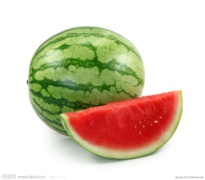 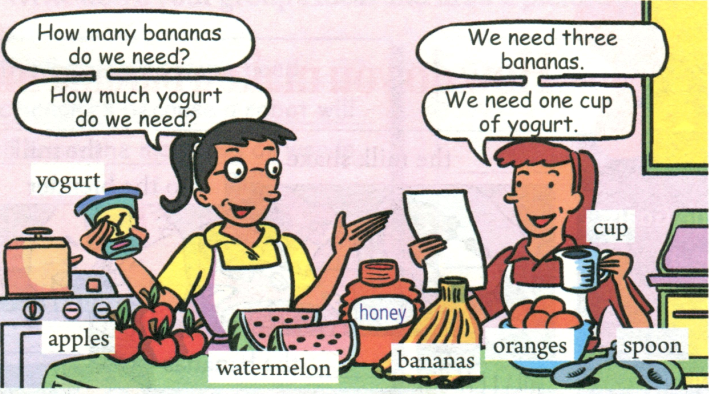 bananas
apples
watermelons
oranges
yogurt
honey
2b. Listen again. Write the ingredients under the  
      correct amount in the chart.
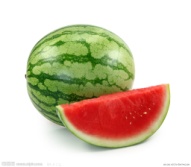 watermelon
orange
apples
bananas
yogurt
honey
Grammar in 2c:
1. let sb.v.原
Let’s _____(d0) it together.
do
2. make fruit salad
--让我们来做水果沙拉吧。--- 好主意。
--Let’s _____ _____ ______.
--_______ _______.
make
fruit
salad
Good
idea
Sum up:
1. cut up
切碎
2. put …in…
把…放到…里
3. pour … into
把…倒到…里
4.a cup of
一杯…
5. how many
多少，对数量提问 ，修饰可名复
6.how much
多少， 修饰不可名，也对钱提问
Sum up:
7. let +v.原
让…做某事
8. make a banana 
     milk shake
做香蕉奶昔
9. make fruit salad
做水果沙拉
10. Let me think.
让我想想
Exercise ：
The steps of making a banana milk shake.
1.            three bananas.
2.                       the bananas.
3.            the bananas and ice cream            the    
    blender.
4.            the milk            the blender.
5.                       the blender.
Peel
up
Cut
Put
in
Pour
into
Turn
on
Exercise ：
Choose the right answers.
1. First, we should cut            all the apples and bananas.
 	 A. on             B. up          	C. off
2. Please            some water into the blender.
  	A. peel    		B. bring    		C. pour
3. ---           do you make an apple milk shake?   
     ---First we need some apples…
  	A. Where    	B. How    			C. When
4. When you leave the reading room, you should    
    remember to            the lights.
     A. turn on    	B. turn down    	C. turn off
Exercise ：
Fill in the blanks with the first letters.
1. Please give me a c      ___    of tea to drink.
2. Let’s t      __    on the TV and watch our favorite 
    programs.
3. Wash an apple and then c     __     it into four parts, 
     please.
4. Do you need a      __    ten minutes?
5. I walked for a long time. F     __    , I got there.
up
urn
ut
nother
inally